3D Hg Jet Simulations
Yan Zhan
July 11, 2014
1
Outline
3D Hg Jet Simulations (~ 100 ms each = 4 flow-thru times)






            Cases 1 and 2 were half models, symmetric about the x-axis.
Ellipse Fitting
2
3D Hg Jet Simulations_Case 1
αHg at z = 30 cm
fitting at z = 30 cm
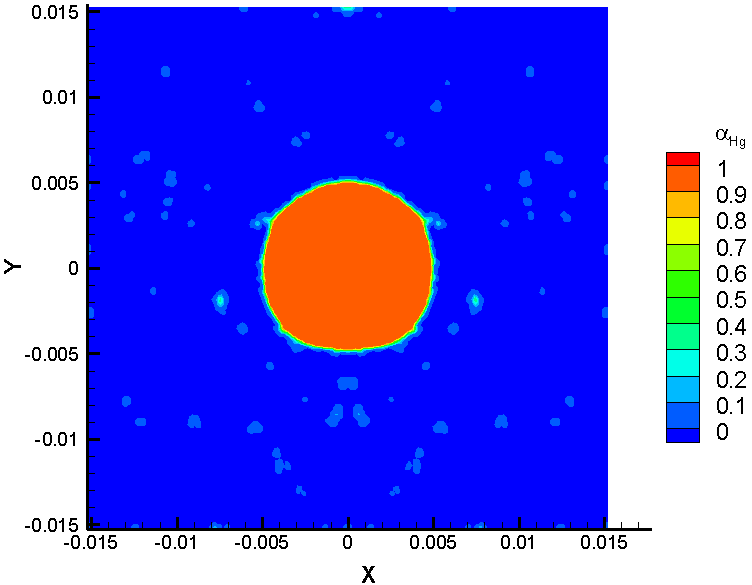 (b)
(a)
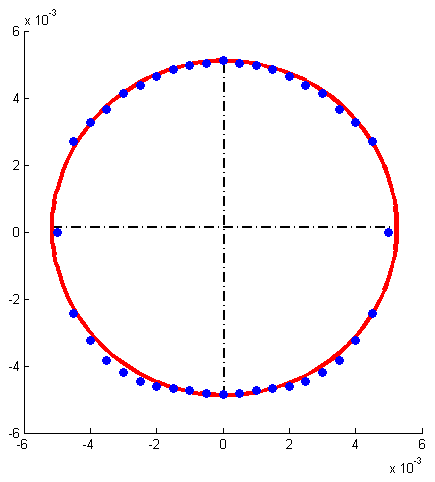 αHg at z = 45 cm
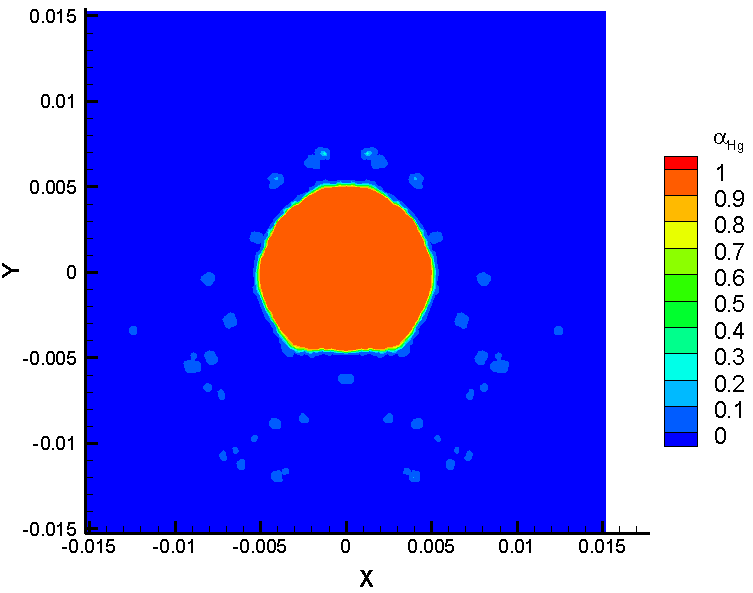 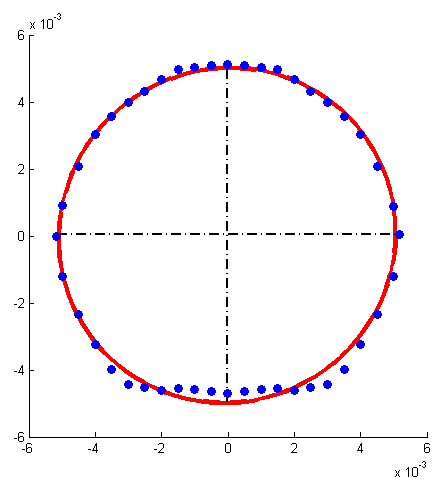 fitting at z = 45 cm
(d)
(c)
3
3D Hg Jet Simulations_Case 2
αHg at z = 30 cm
fitting at z = 30 cm
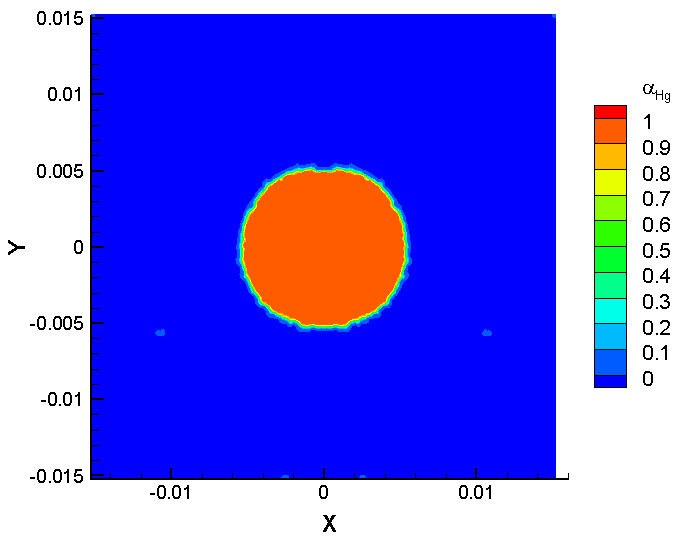 (b)
(a)
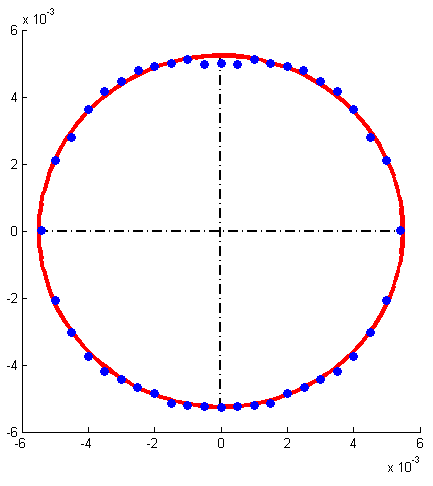 αHg at z = 45 cm
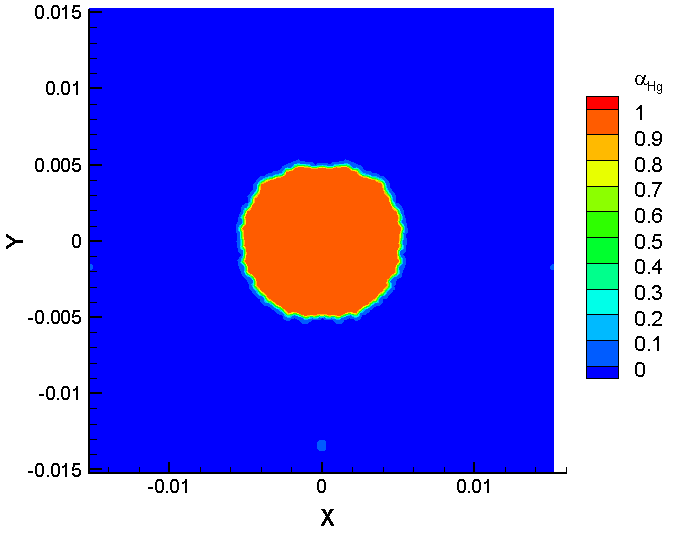 fitting at z = 45 cm
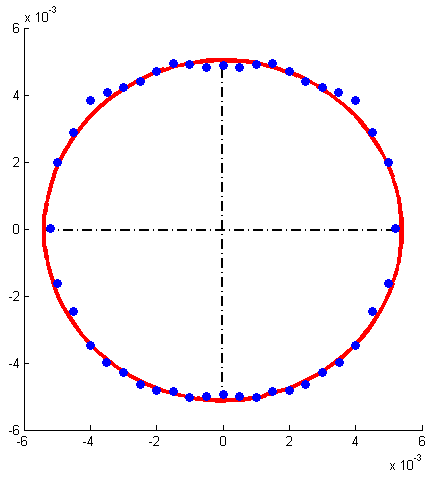 (d)
(c)
4
3D Hg Jet Simulations_Case 3
αHg at z = 30 cm
fitting at z = 30 cm
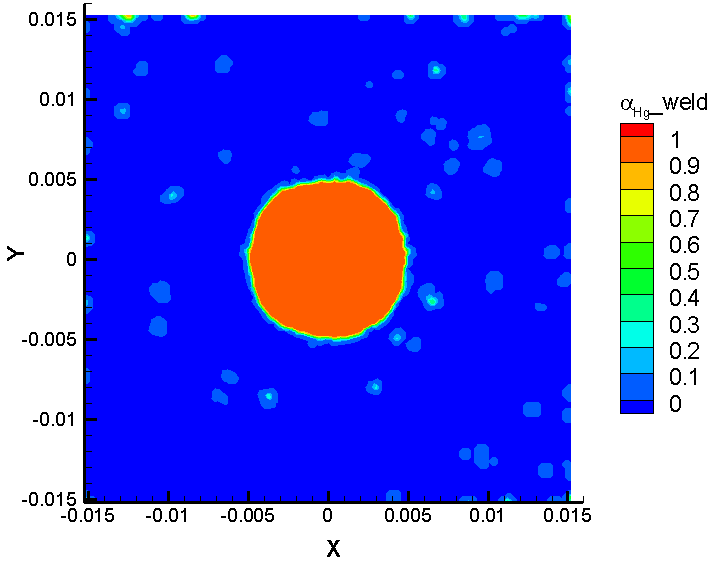 (b)
(a)
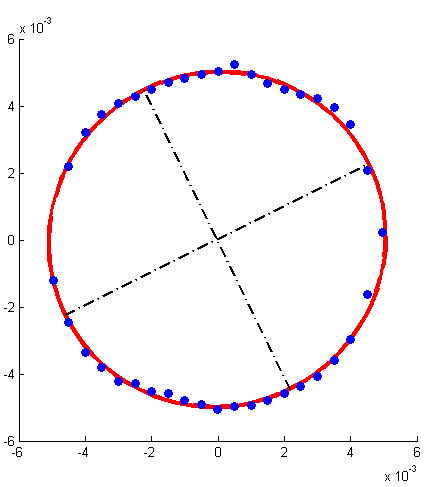 αHg at z = 45 cm
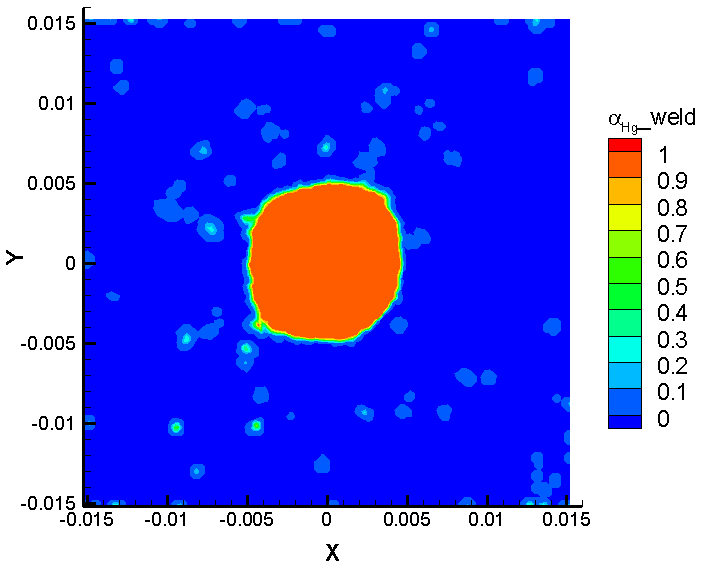 fitting at z = 45 cm
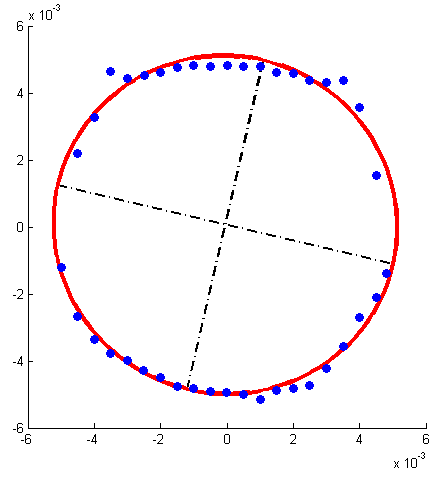 (d)
(c)
5
Ellipse Fitting
Note: (xc,yc) is the ellipse center, 
Ellipticity = (major axis – minor axis) / major axis = (a – b) / a
The symmetry about the x-axis in cases 1 and 2 forces angle  to be zero.
a
b
b
a
y
y
b
a
θ
b
a
θ
x
6
x